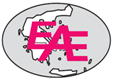 Hellenic Society of Hematology (HSH)
Dr. G. Vassilopoulos
HSH President
2025-2026
HSH Facts
Established in 1961
770 full members
Hematolgy is split from Oncology
Specialty training covers 6 years: 2Y Internal Medicine and 4Y in Clinical and Laboratory engagement
Organizes the annual meeting
Runs a 2 year tutorial for trainees
Has 10 working groups in different hematolgy areas
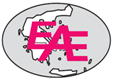 ΕΗΑ - HSH Joint Actions
Project «Endorsement οf the updated European Hematology Curriculum»: academic centers & central govt guidelines, implement specialty programs harmonized to the EHA curriculum
Project «Lighting the Flame: Sparking Interest in Hematology»: Responsible member Dr Solomou
EHA EXAMS PARALLEL SESSION: HSH participates each year since 2017.
EHA - Balkan Hematology Days
EHA Tutorials
EHA - HSH Joint Membership: option provided to our society members
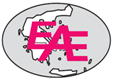 HSH Members that Participate in EHA Committees
EHA Board: Councilor Dr. E. Terpos
EHA-ASH TRTH Joint Oversight Committee: K. Stamatopoulos
European Affairs Committee: K. Stamatopoulos 
Fellowships & Grants Committee: Dr A. Kattamis
Good Governance Committee: H. Papadaki
Research Committee (Regular Member): K. Stamatopoulos
Scientific Program Committee, EHA2025 Congress: E. Solomou
SWG (Scientific Working Groups) Committee: E. Gavriilaki
Young EHA Committee: E. Gavriilaki
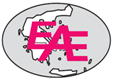 HSH: Current Goals
Support Disease Registries (from our SWGs) and endorse bio-banking
Support simple biomarkers (RT-PCR) full coverage from NHS 
Include NGS in the co-payment system of NHS
Improve the clinical settings where treatments are implemented
Complete therapeutic protocols and link them to the National Heme Registry
Political pressure for Hospice Care Units
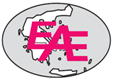 HSH Scientific Working Groups
Blood Bank and Apheresis
Hemostasis
Laboratory and Quality Control
RBC and Hemoglobinopathies
Lymphoproliferative Neoplasms
HSC Transplantation and Cellular Therapies
MDS and BM Failure syndromes
Acute Leukemia and MPNs
Pediatric Hematology
Plasma Cell Dyscrasias